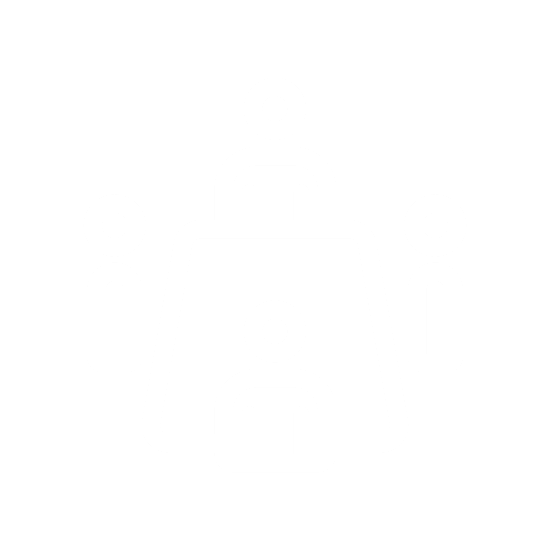 FYE Seminar – Leadership Development
[Speaker Notes: Cover Slide: What is Leadership?]
Leadership Development
Learning Objectives & Key Questions:
Learning Objectives:
Have a clearer understanding of leadership development at Cal Maritime.

Engage other cadets in dialogue about your leadership journey to date.

Key questions explored in this module:
What life experiences shape how we think about leadership?

What is the Edwards Leadership Program?

How does Cal Maritime assess leadership?
Life-Line Exercise
Achievements/ Accomplishments
Click to add text
Challenges/ Setbacks
Timeline
[Speaker Notes: Take 10 minutes and create your timeline
Up to 6 events that stood out in the past 5 years 
Think about why you selected them and what you want your partner to know
Once you have your lifeline complete, take turns sharing (10 minutes)]
Life-Line Exercise
Achievements/ Accomplishments
Click to add text
Challenges/ Setbacks
Timeline
Life-Line Exercise
2016 – Masters degree
2020 – Celebrated Wyatt’s birthday
Achievements/ Accomplishments
2019 – Completed coursework
2017 – Returned from Deployment
Click to add text
Challenges/ Setbacks
2018 – Lost a family member to cancer
2019 – Fire on Campus
Timeline
Debrief
What did you learn from this exercise?

What takeaways do you have in your development as a leader?
LD at Cal Maritime
Cal Maritime promotes and cultivates leadership development across all aspects of Academy life.
Cadets engage in leadership development in all areas of Academy life:








Edwards Leadership Program provides the tools to make-meaning of those experiences
[Speaker Notes: Experience alone is not enough]
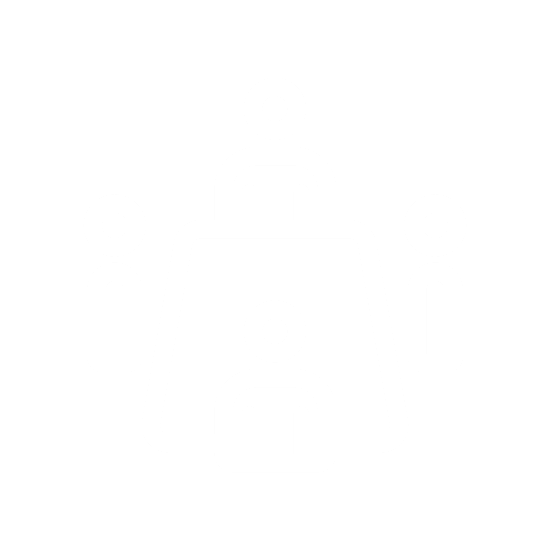 Edwards Leadership Program
[Speaker Notes: Cover Slide: What is Leadership?]
The Edwards Leadership Program
The Edwards Leadership Program seeks to provide cadets with a distinct leadership advantage while on campus and as graduates enter their respective professions. Effectiveness, self-awareness, learning agility, and values are foundational for the program.

Cadets engage with the program in 4 ways:
[Speaker Notes: Focusing on the seminar series for first year cadets]
Edwards Leadership Seminar
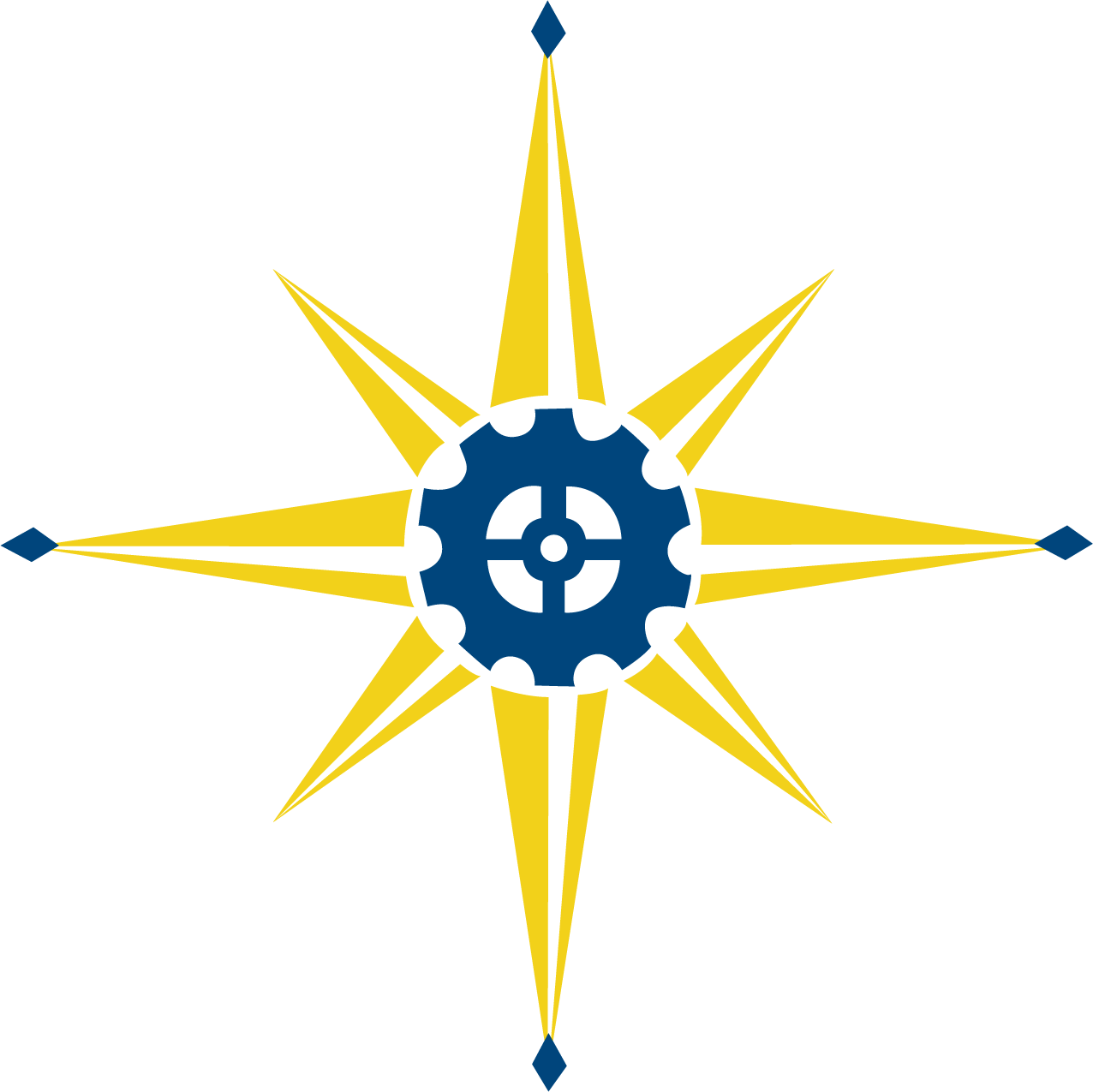 Exploring My Values
What is Leadership?
Direction, Alignment, Commitment
Social Identity
Receiving SBI Feedback
Learning Curve
Growth Mindset
Mental Models
[Speaker Notes: These are the topical areas that will be covered in the program]
Certificate in Leadership Studies
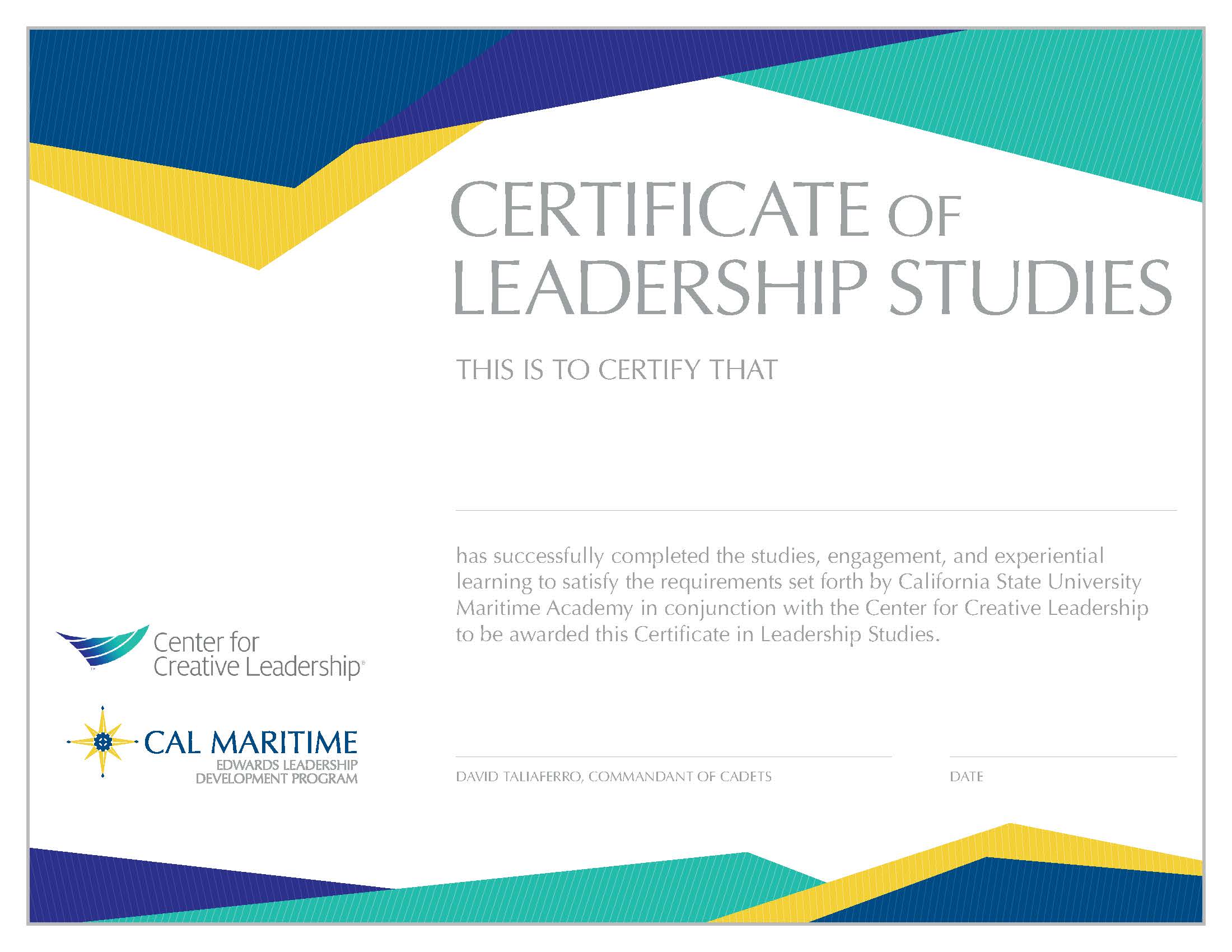 Outcomes

Greater understanding of your own style of leadership

Connection amongst your peers as emerging leaders

Academic certificate for your professional growth
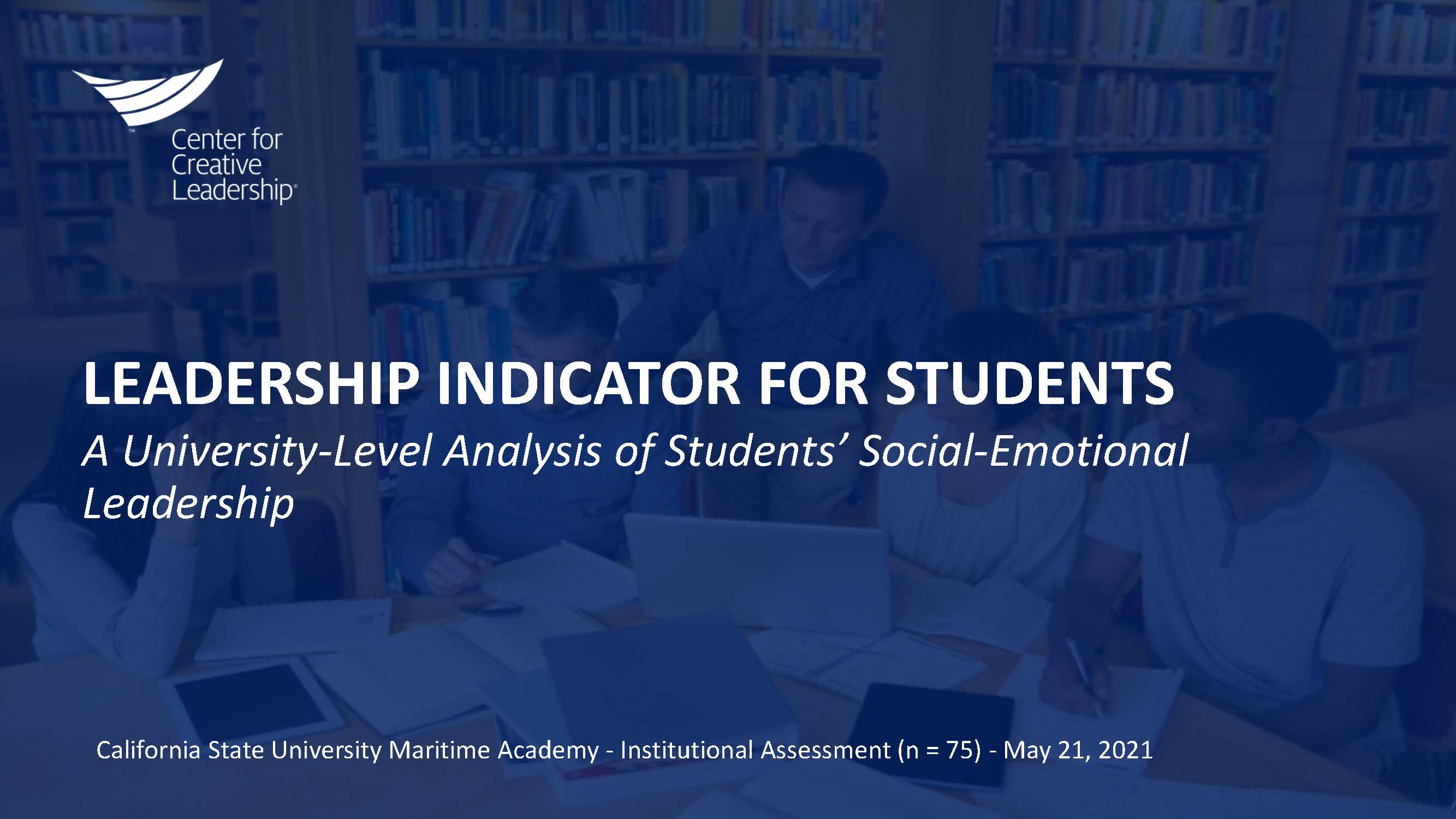 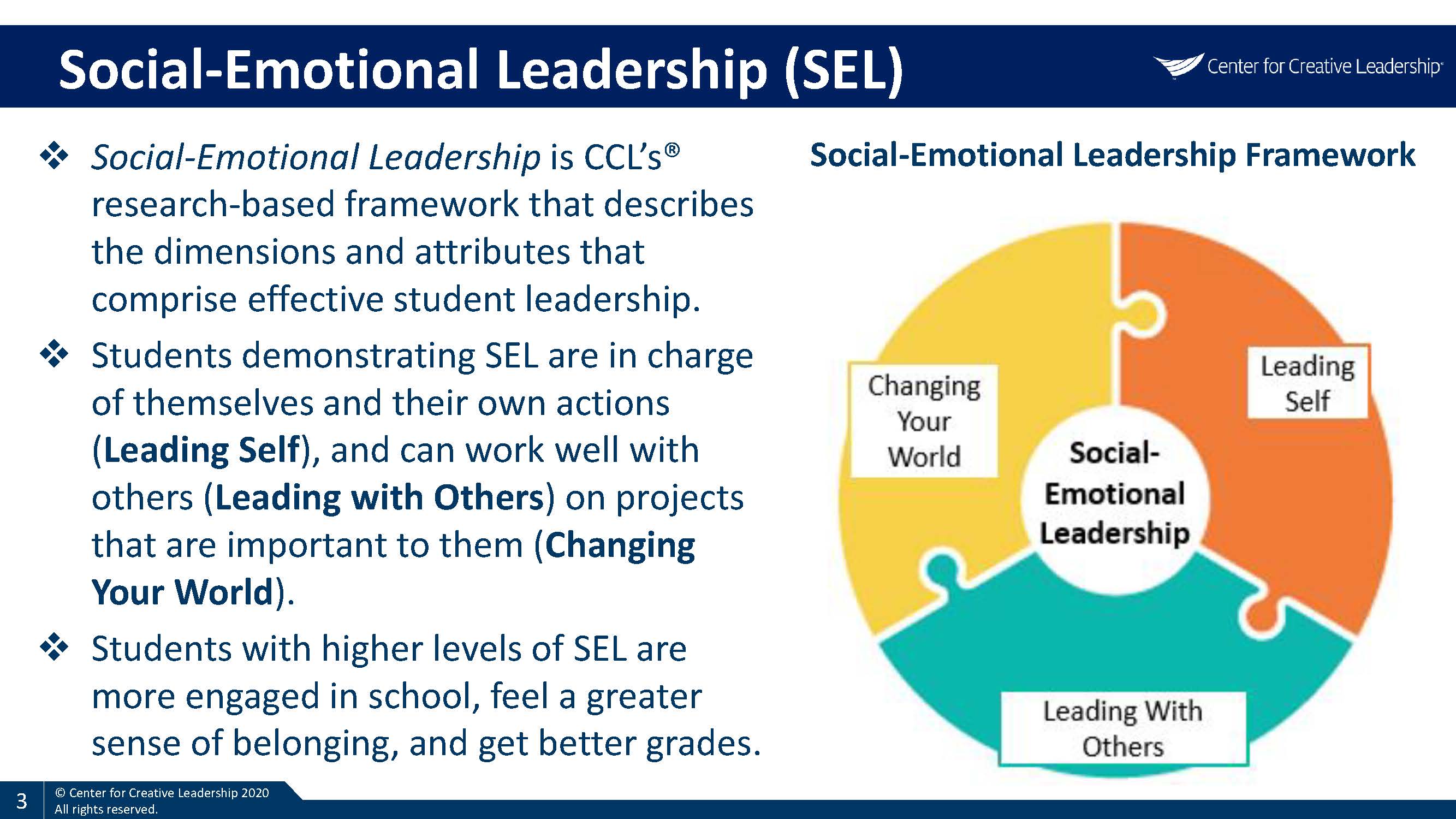 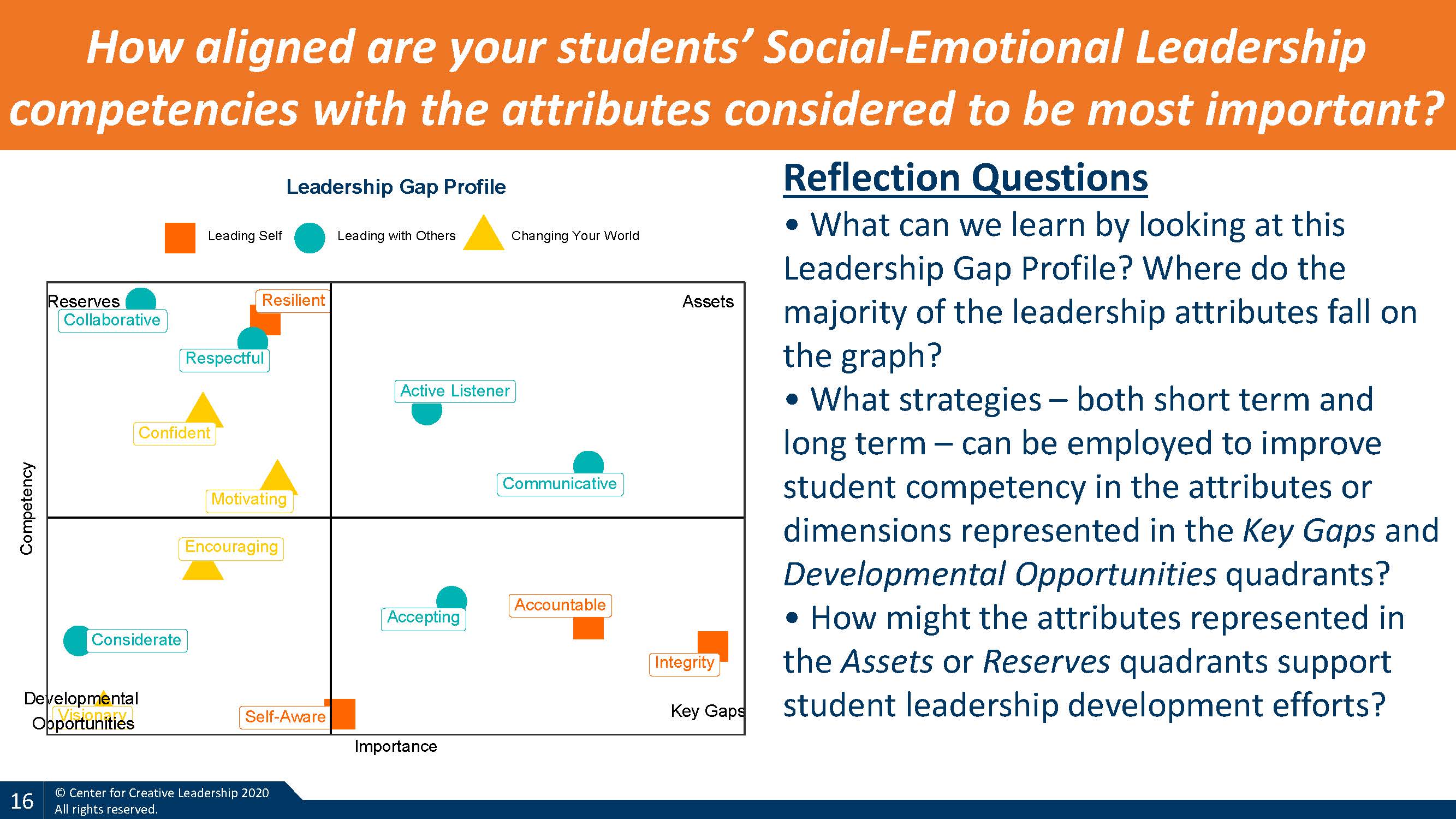 Assessment
[Speaker Notes: Leadership Indicator for Students
Social-Emotional Model of Leadership – Leading Self, Leading Others, Change your World/Environment
Assessment in Action – Using data to inform next steps at all all levels for cadets, faculty & staff, and programming]
Questions?
Questions?
[Speaker Notes: Leadership Indicator for Students
Social-Emotional Model of Leadership – Leading Self, Leading Others, Change your World/Environment
Assessment in Action – Using data to inform next steps at all all levels for cadets, faculty & staff, and programming]